Nome Cognome
Liceo delle Scienze Umane/Applicate
Anno scolastico 2019/2020
PERCORSI PER LE COMPETENZE TRASVERSALI E PER L’ORIENTAMENTO (PCTO)
TOTALE ORE PRESSO LE STRUTTURE:			   29
Nome Cognome
Liceo delle Scienze Umane/Applicate
Anno scolastico 2019/2020
TITOLO 1
A……………..
B………………
C…………..
B…………………
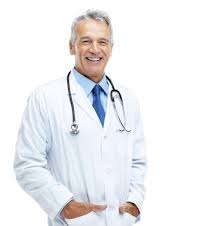